Lent
Behold the Glory
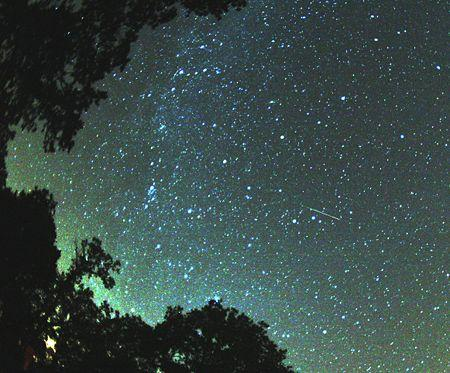 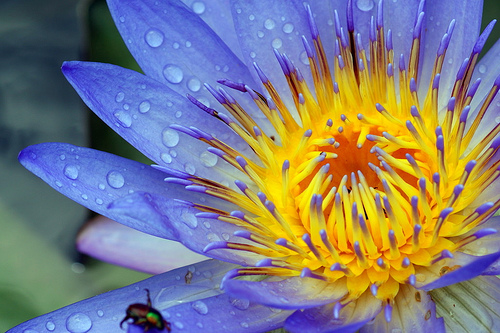 28 About eight days after Jesus said this, he took Peter, John and James with him and went up onto a mountain to pray. 29 As he was praying, the appearance of his face changed, and his clothes became as bright as a flash of lightning. 30 Two men, Moses and Elijah, appeared in glorious splendor, talking with Jesus. 31 They spoke about his departure, which he was about to bring to fulfillment at Jerusalem.
32 Peter and his companions were very sleepy, but when they became fully awake, they saw his glory and the two men standing with him. 33 As the men were leaving Jesus, Peter said to him, “Master, it is good for us to be here. Let us put up three shelters—one for you, one for Moses and one for Elijah.” (He did not know what he was saying.)
34 While he was speaking, a cloud appeared and covered them, and they were afraid as they entered the cloud. 35 A voice came from the cloud, saying, “This is my Son, whom I have chosen; listen to him.” 36 When the voice had spoken, they found that Jesus was alone. The disciples kept this to themselves and did not tell anyone at that time what they had seen.

					Luke 9:8-36
An Awe-Inspiring Sight
28 About eight days after Jesus said this, he took Peter, John and James with him and went up onto a mountain to pray. 29 As he was praying, the appearance of his face changed, and his clothes became as bright as a flash of lightning. 30 Two men, Moses and Elijah, appeared in glorious splendor, talking with Jesus. 31 They spoke about his departure, which he was about to bring to fulfillment at Jerusalem.
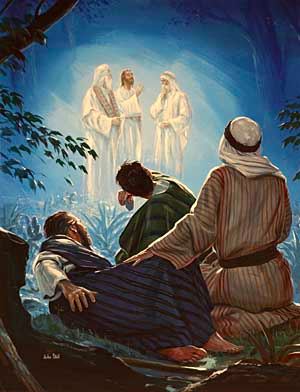 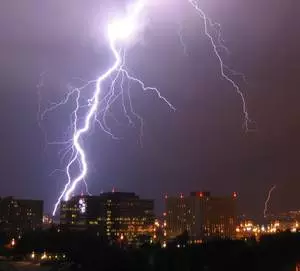 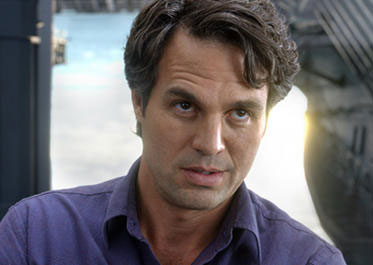 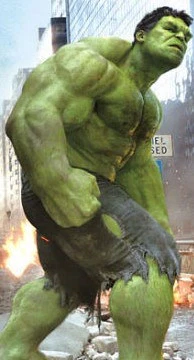 Bruce Banner = Incredible Hulk
Do not think that I have come to abolish the Law or the Prophets; I have not come to abolish them but to fulfill them.

				Matthew 5:17
33 As the men were leaving Jesus, Peter said to him, “Master, it is good for us to be here. Let us put up three shelters—one for you, one for Moses and one for Elijah.” (He did not know what he was saying.)
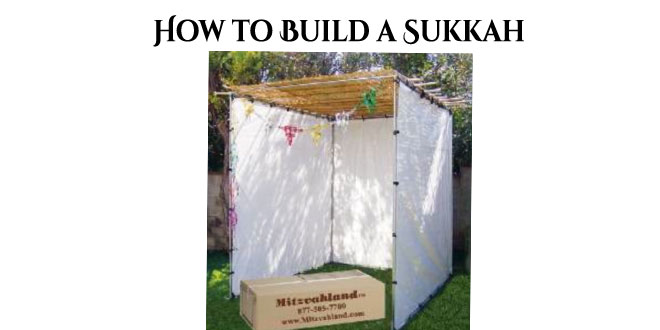 A Voice From Heaven
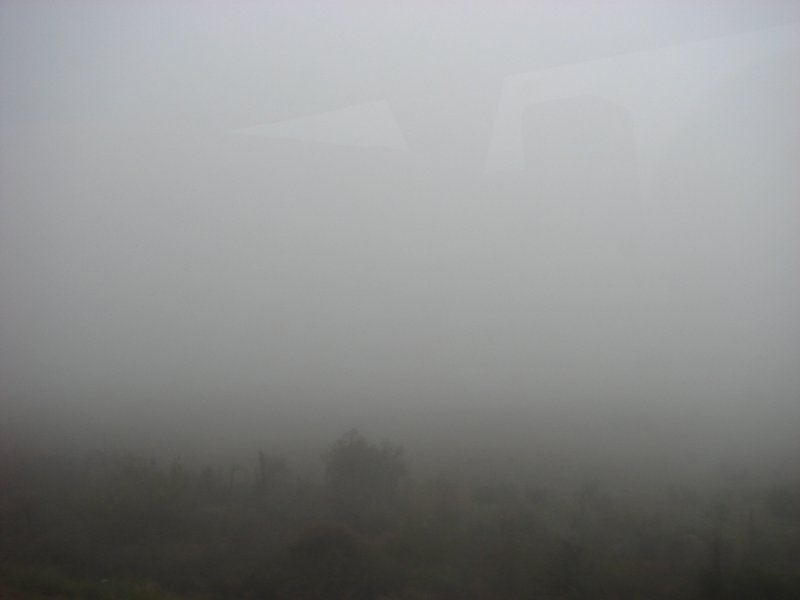 34 While he was speaking, a cloud appeared and covered them, and they were afraid as they entered the cloud. 35 A voice came from the cloud, saying, “This is my Son, whom I have chosen; listen to him.”
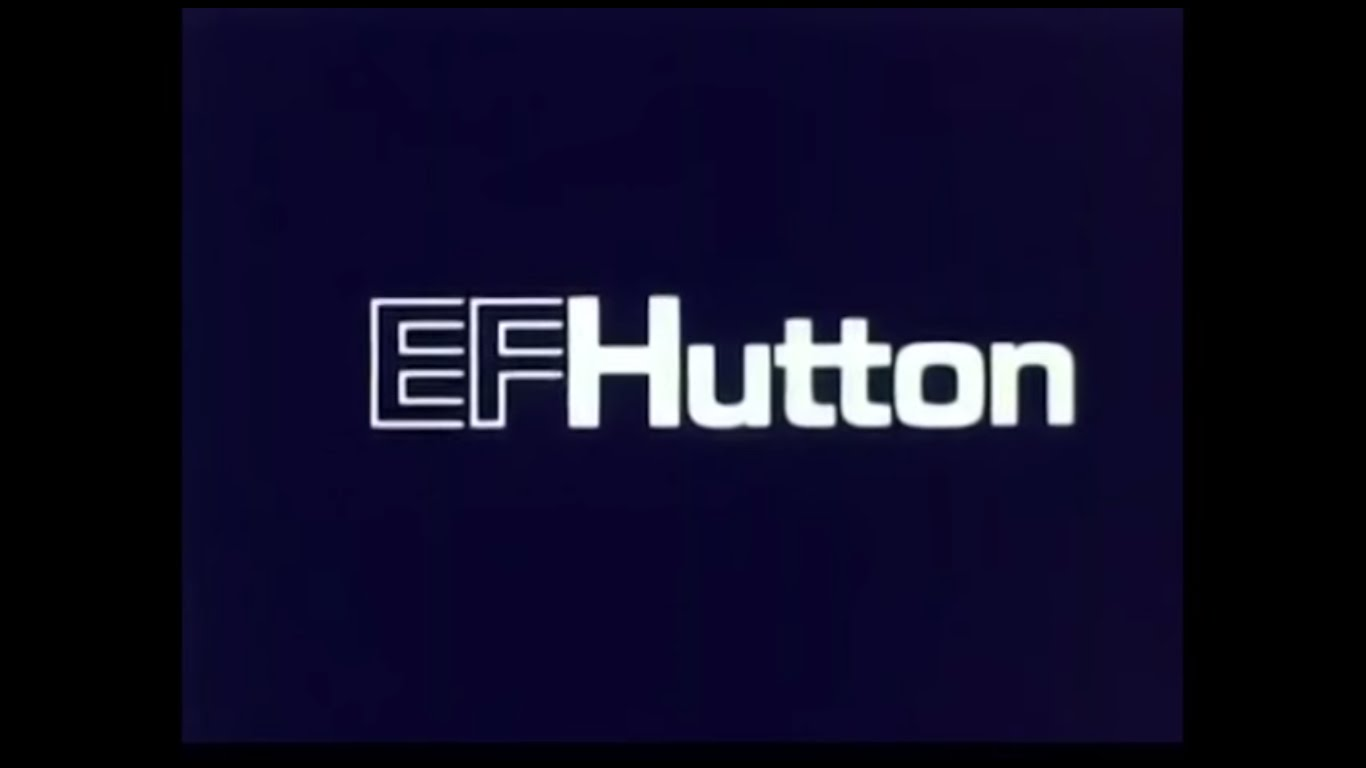 Strange Silence
When the voice had spoken, they found that Jesus was alone. The disciples kept this to themselves and did not tell anyone at that time what they had seen.
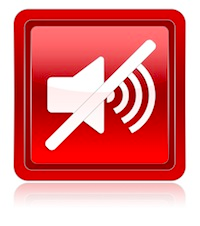 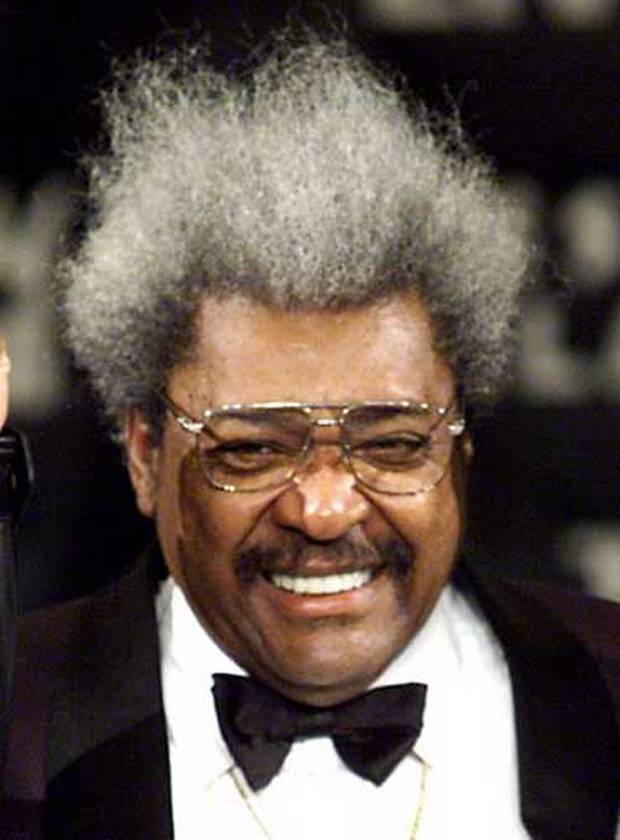 Apply to Our Lives
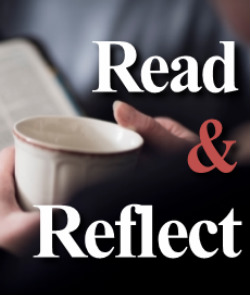 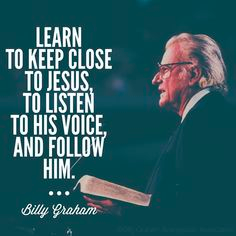